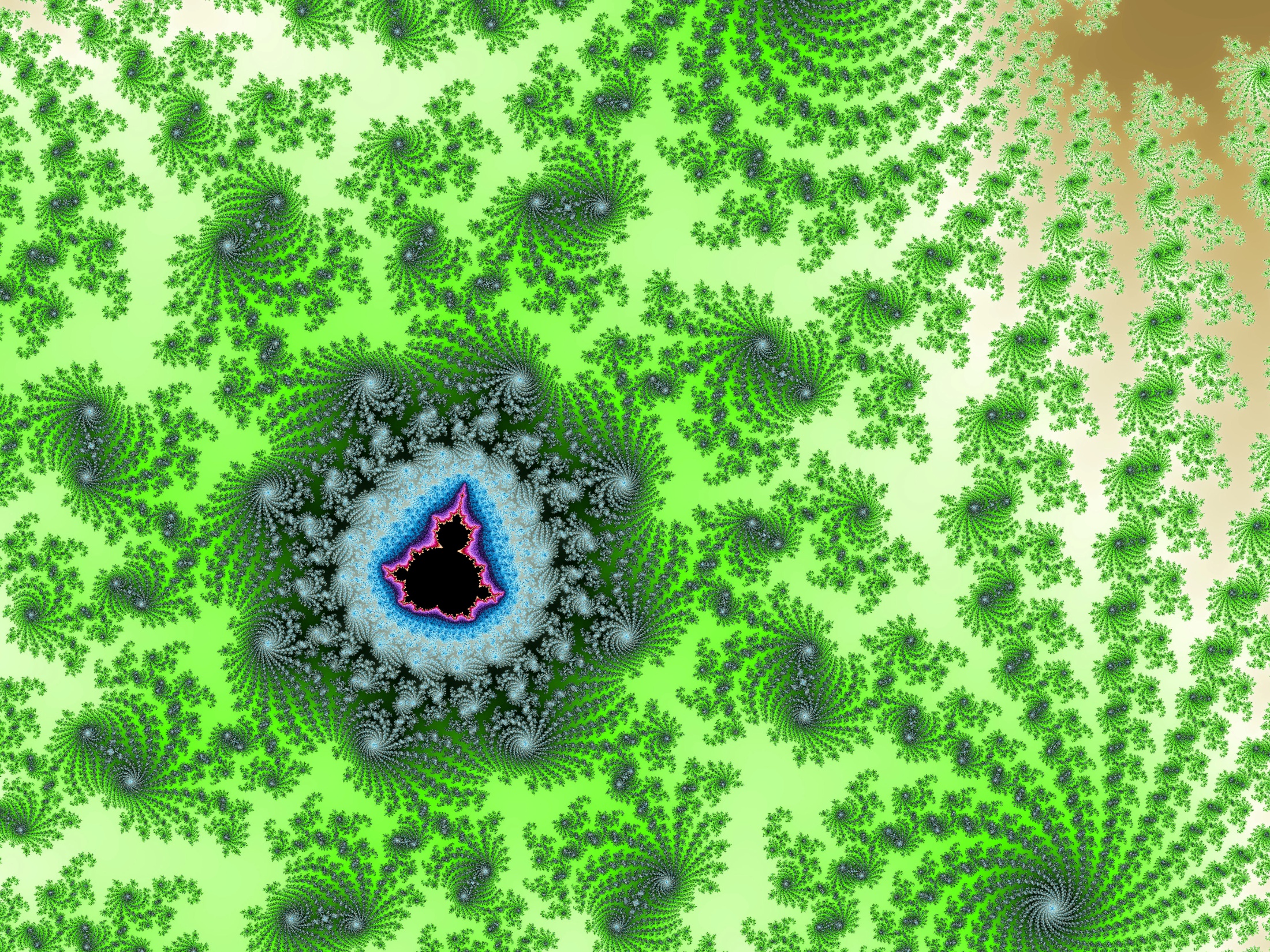 The Unique Beauty
of the Subatomic Landscape
and  Mystery
Gerard  ’t  Hooft
Utrecht  University
Recollections  and  reflections
Theme:

 -  Nature  is  more  beautiful  than  we  think
-  Nature  is  smarter than  we  are
The  landscape  around  1965:
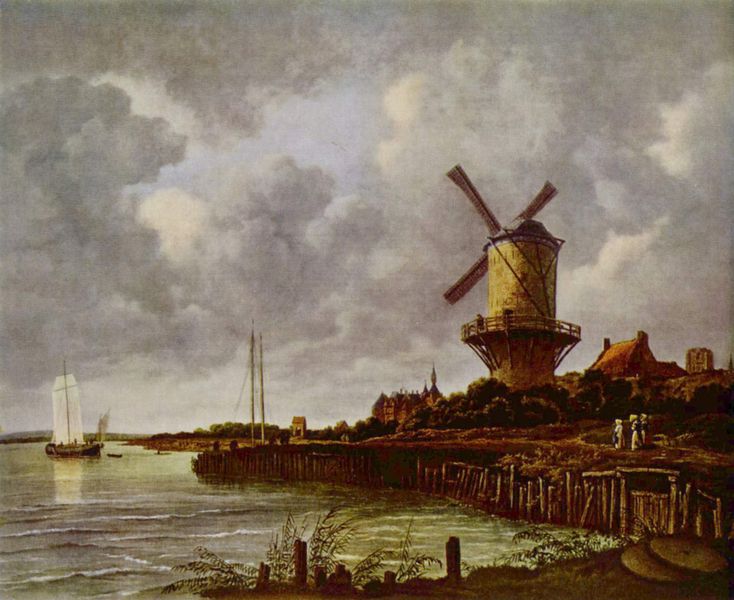 1969
photon
Leptons
anti-
                            leptons
Hadrons
mesons
baryons
anti-
                         baryons
anti-
             
Quantum  Electrodynamics  (QED)  was  beautiful:
Renormalizable
+
+
+  …
ge = 2.00231930436 …
But  how  did  the  weak  force  go ?
Gell-Mann,  Feynman,  Sudarshan  Marshak
V - A
Too  many  lines  at  one  point:
NOT  RENORMALIZABLE
The  Intermediate  Vector  Boson:
?
?
?
s
u
t
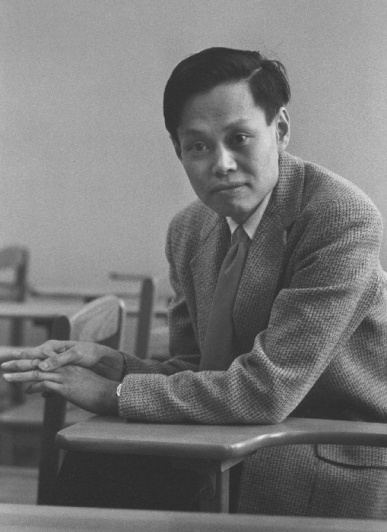 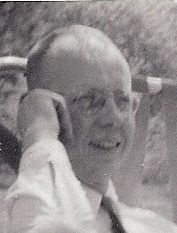 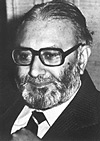 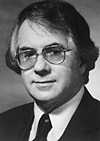 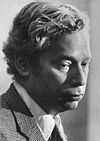 C.N. Yang
R. Mills
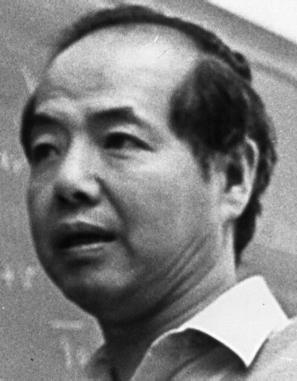 A. Salam
S. Glashow
S. Weinberg
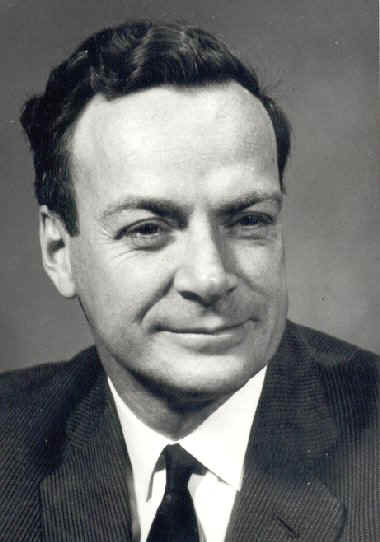 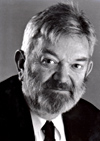 T.D. Lee
How  do  we  deal  with  the  mass  of  the  IVB  ?
R. Feynman
M.  Veltman
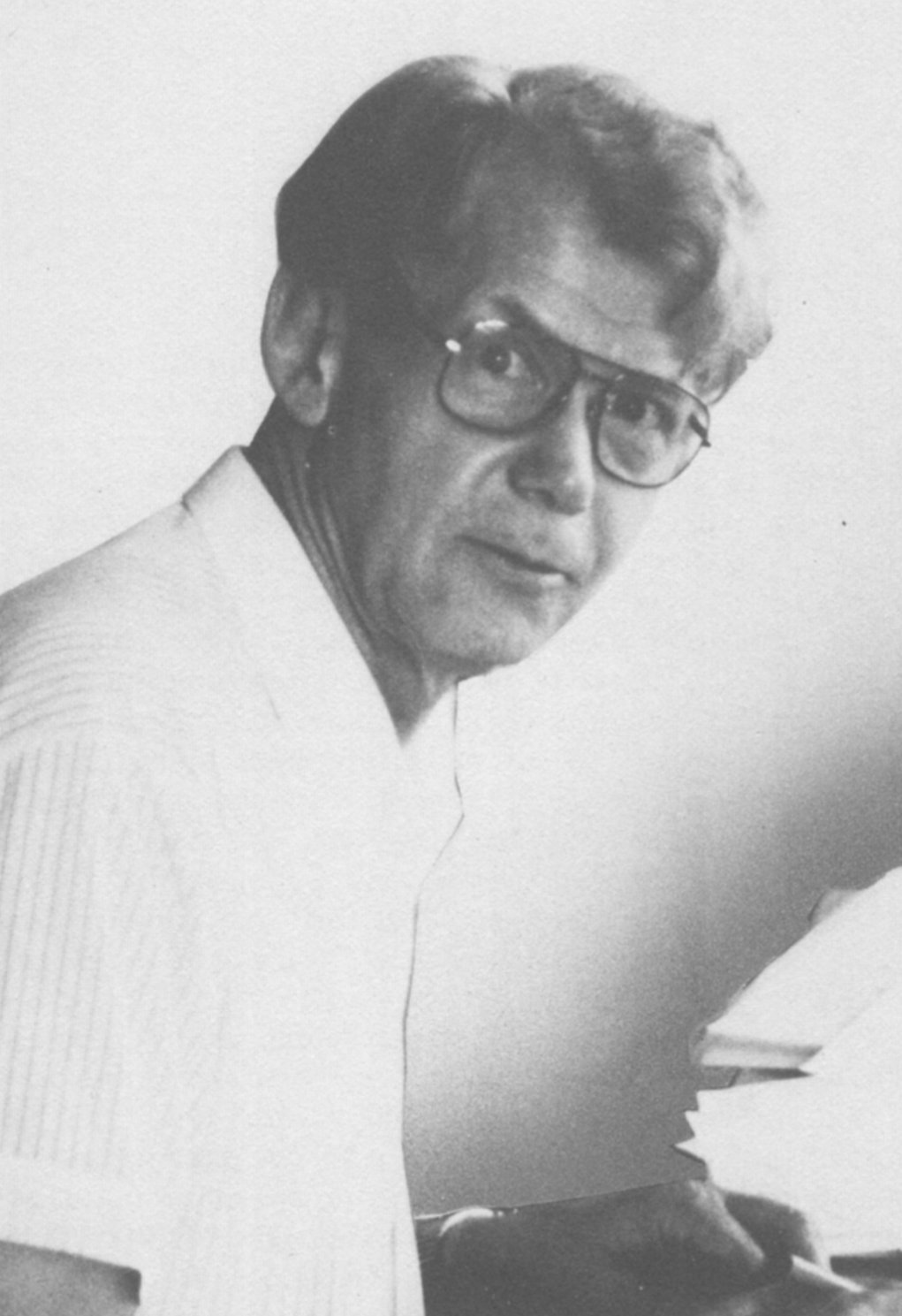 “Spontaneous  symmetry  breaking  does not  affect  renormalizability”
“You  have  to  understand  the  small  distance  structure  of  a  theory”
What  is  the  small  distance  structure  of  a  massive  Yang-Mills  theory  ?

The  gauge  symmetry  becomes  exact,  and  the  longitudinal  mode  of  the  vector  boson  behaves  as  a  scalar  particle  –  the  Higgs !
K. Symanzik
Only  the  Brout – Englert - Higgs  mechanism  can  generate  renormalizable  massive  
vector   particles  such  as  the  
Intermediate  Vecor  Bosons  
of  the  weak  interactions.
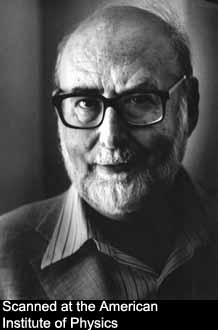 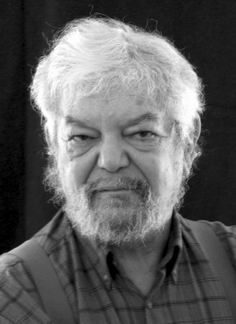 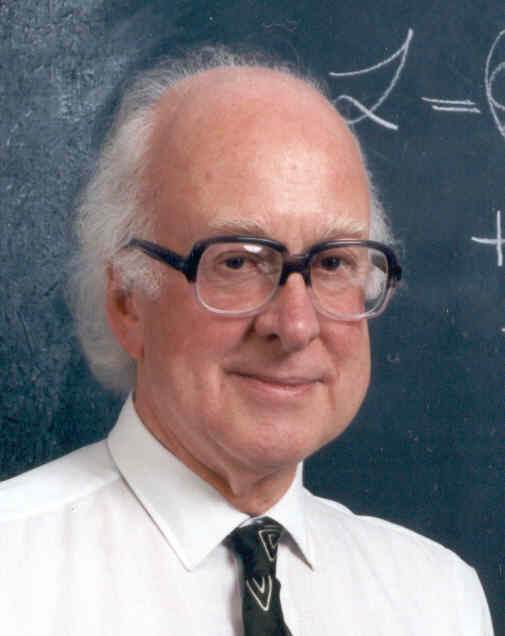 Now  work  out  the  details:  will  the  renormalized  theory  be  unitary ?
What  are  the  Feynman  rules?  What  are  the  counter  terms?
Feynman  rules:
How  to  check  self-consistency  and  unitarity ? 
		 Veltman :  use  diagrammatic  cutting  rules
Which  are  the  correct  Feynman   rules ? 
		Faddeev-Popov,  DeWitt:  use  path  integrals
Will  there  be  anomalies ?
The                           decay  was  known  to  violate  the  symmetry  laws  of  the  Lagrangian  that  generates  its  Feynman  rules.  
Such  an  anomaly  could  jeopardize  the  renormalizability  of  massive  vector  theories.  How  can  we  assure  that  such  anomalies  stay  harmless ?  Should  the  small-distance  behavior  provide  answers?
This  was  an  important  reason  for  studying  the  scaling  behavior  of  gauge  theories.  What  is  their  small-distance  structure?
If  they  stay  regular,  should  the  absence  of  1-loop  anomalies  then  not  be  sufficient  to  guarantee  their  absence  at  higher  loops?
Indeed,  in  1971,  our  Feynman  rules  could  be  used  to  calculate   what  happens  if  you  scale  all  momenta            by  a  factor      .   Pure  gauge  theories  behave  fine  (they  are  now  called  “asymptotically  free”)
In  modern  words:
An  elementary  calculation.   Why  was  that  nowhere  published  before ?
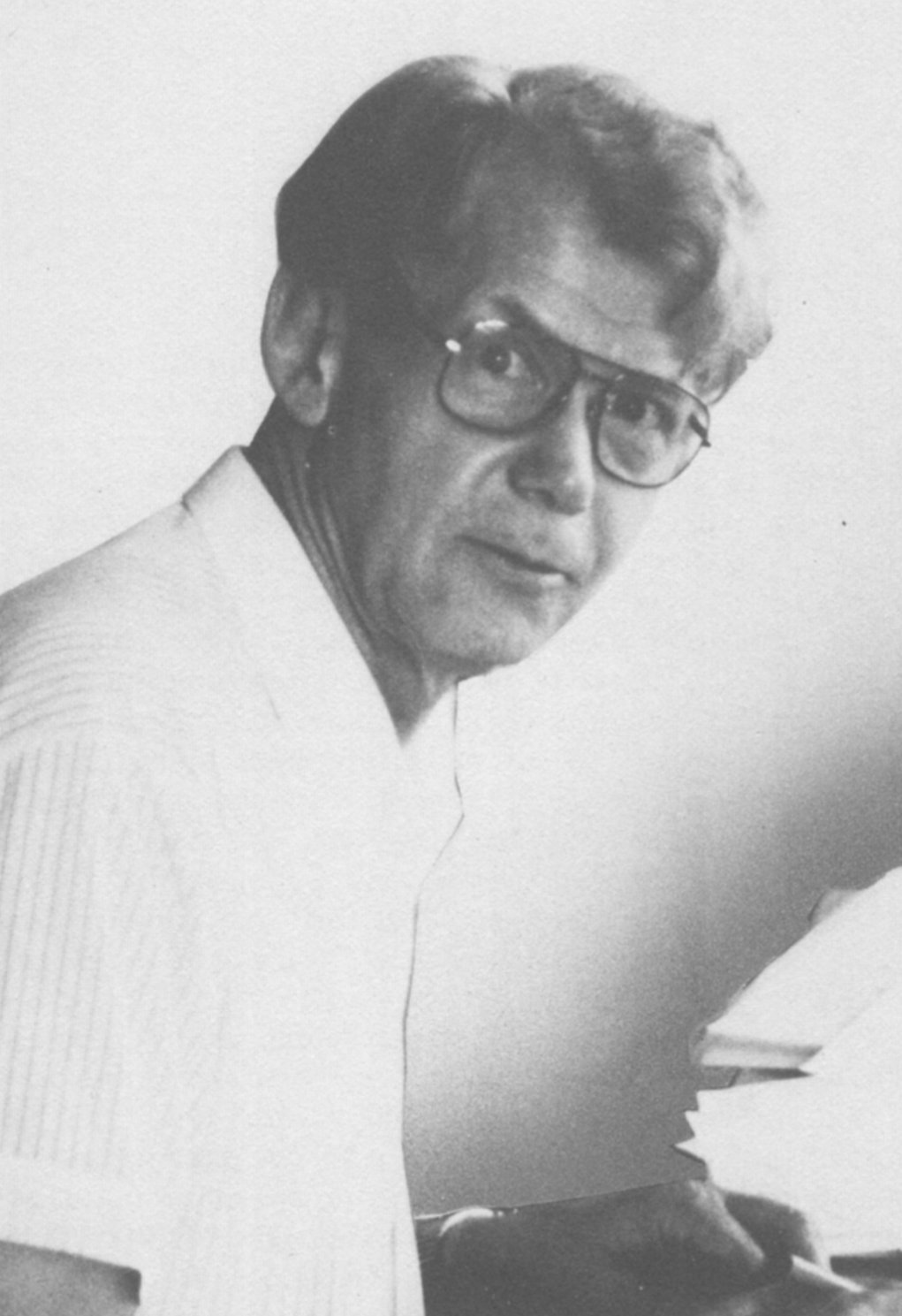 Did  nobody  take  notice  of  off - shell  physics ?
Add  to  the  theory  a  5th  dimension!   Take                      and  use  diagrams  with  this          going  around  in  a  loop  as  regulator  diagrams.  This  works  to  renormalize  all  1-loop  diagrams  without  anomalies
Anyway,  there  are  problems  when  there  are  fermions  or  scalars  around,  and  I  was  not  able  to  prove  that  asymptotic  freedom  would  ensure  absence  of  higher  order  anomalies
There  was  a  better  approach:
…
But  what  about  higher  loop  diagrams?  It  would  be  elegant  if  you  could  use  6,  7,  or  more  dimensions.      But  this  did  not  work !
A  last,  desparate  attempt:
We  were  led  to  the  following  beautiful  discoveries:
Take                dimensions  and  use        as  a  regulator:
Dimensional  renormalization !
All  quantized  field  theories  are  renormalizable  iff  they  contain  
-  vector  fields  in  the  form, of  Yang-Mills  fileds,
-  scalar  fields  and  spinor  fields  in  the  form  of  representations  of  the  YM  gauge  groups,
where  the  scalar  fields  may  give  mass to  the  vector  particles  via  the  Brout-Englert-Higgs  mechanism,
Although   also  composite  spin 0  particles  can  give  mass:  the  proton  owes  its  mass  to  a  meson  quadruplet,                            (quark  bound  states).
and  where  the  ABJ  anomalies  cancel  out.
This  gives  elementary  particles  of  spin  0,  ½  and  1.
No  other  field  theories  are  renormalizable.
Renormalizability  means  nothing  more  than  that  the  effective  coupling  strengths  run  logarithmically  when  we  scale  the  momenta.  If  we  want  them  to  run  to  zero  at  high  energies,  this  gives  much  more  stringent  conditions,  which  are  met  nearly  but  not  entirely  by  the  SM :
ASYMPTOTIC  FREEDOM
The  more  modern  landscape:
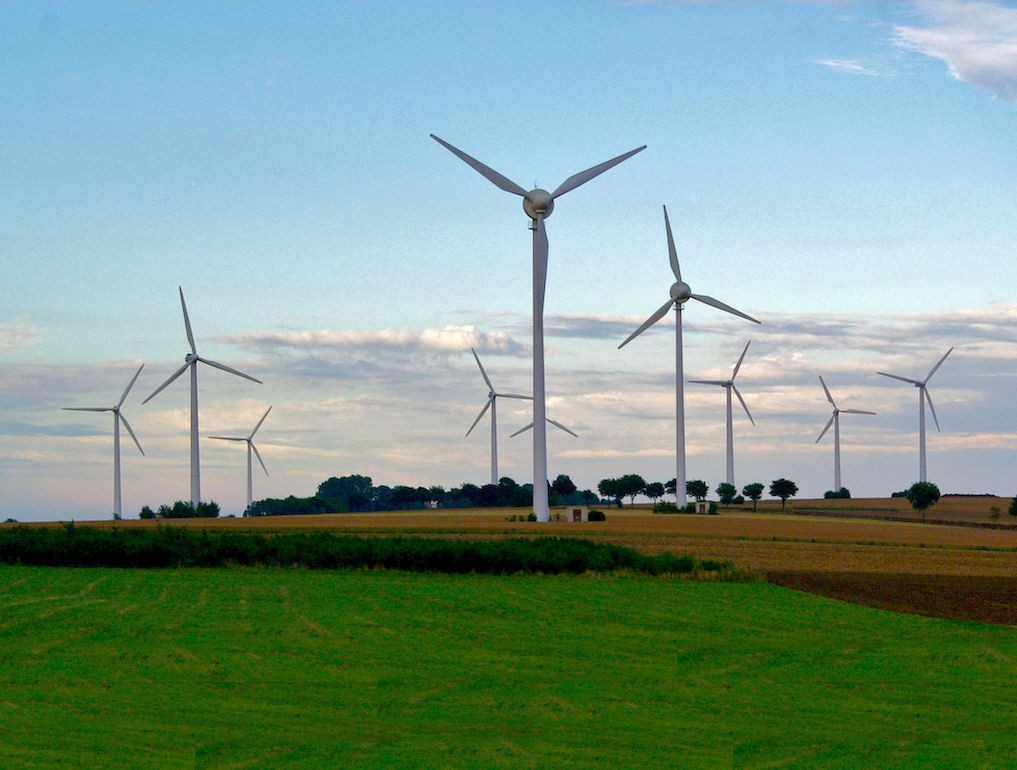 Generation  I
Generation  II
Generation  III
Leptons
Quarks
g
Gauge 
Bosons
The  Standard  Model
Higgs
Graviton
This  model  explains  in  a  magnificent  way  all  observed  strong,  weak  and  electromagnetic  interactions
It  predicted/predicts  totally  new  phenomena:
Instanton  effects  in  the  strong and  the  weak force:
      • mass  splittings  in  the  pseudoscalar  and  the  scalar  sector  of  QCD
      • baryon  number  non-conservation  during  early  Big  Bang
Running  coupling  strengths
      • strong  force  gets  weaker  at  higher  energies
      • 3  forces  unite  at  extremely  high  energies
Anomalies  must  always  cancel  out
      • whenever  new  forces  or  fermionic  particles  (new  generations)  are
        added  to  the  scheme.
And,  there  is  intrinsic  beauty:
Grand  Unification
(left  rotating)
×   3  generations
Who  would  have  suspected  such  a  powerful  theory  in  the  1960s?
None  of  this  could  have  been  possible  without   the  magnificent  achievements  of  the  experimental  laboratories,
In  particular  CERN
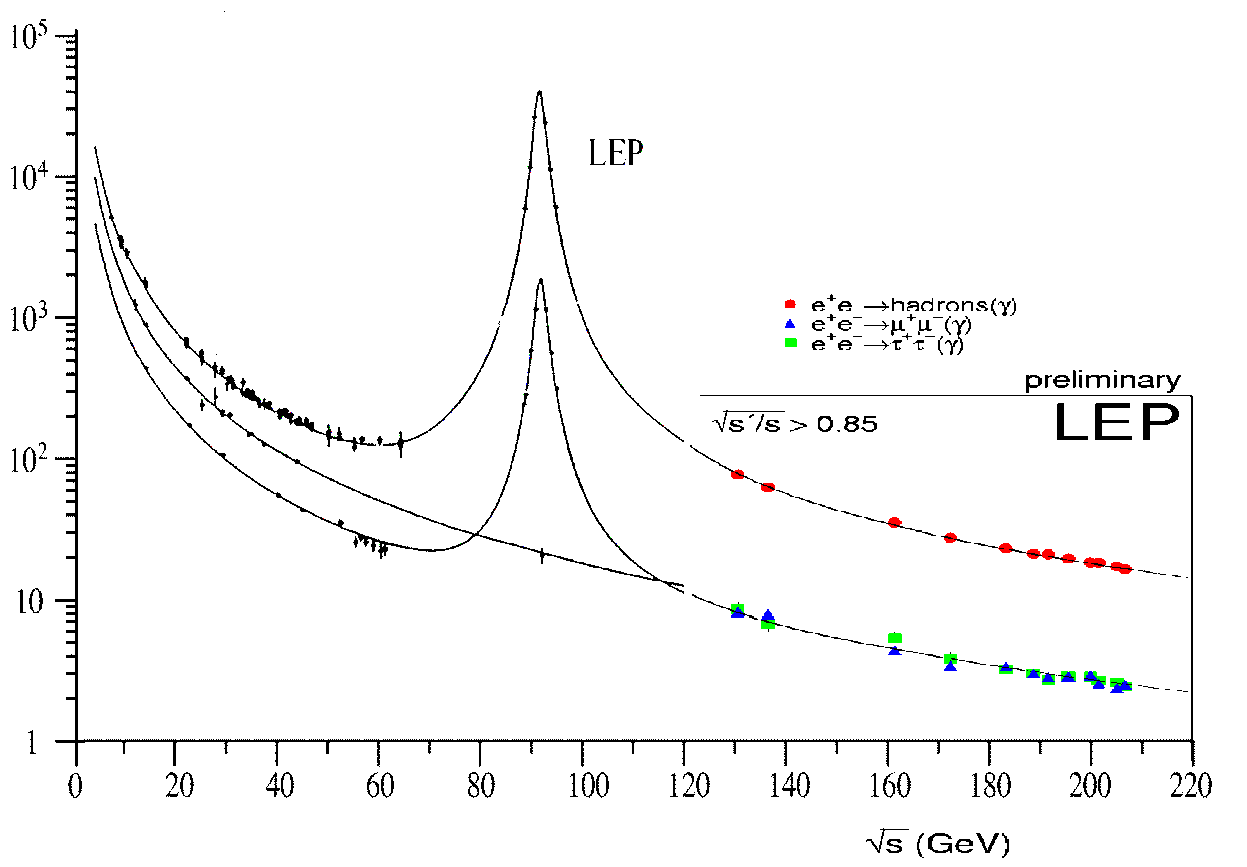 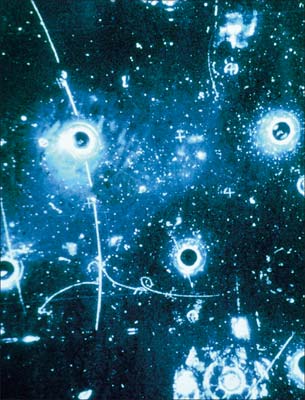 During  the  most  exciting  periods  when  these  discoveries  were  made,  the  CERN  theory  group  was  very  strongly  involved
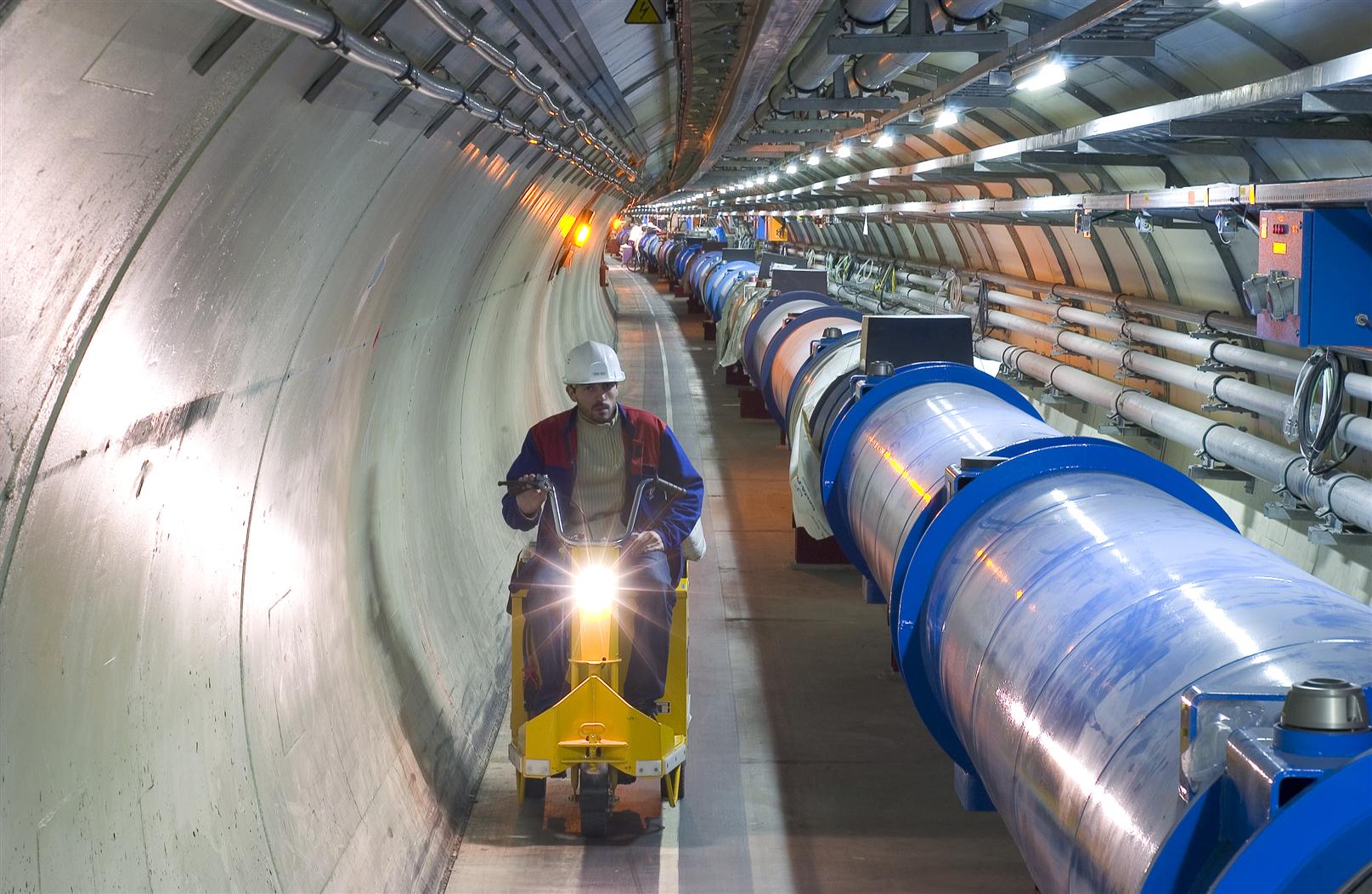 What  will  the  landscape  of  the  21st  century  be  like ?
Will  it  be  as  beautiful  as  today’s  or  more  beautiful?
Will  it  include  super  symmetry,  or  super  strings?
Will  it  be  a
Theory  of  everything
?
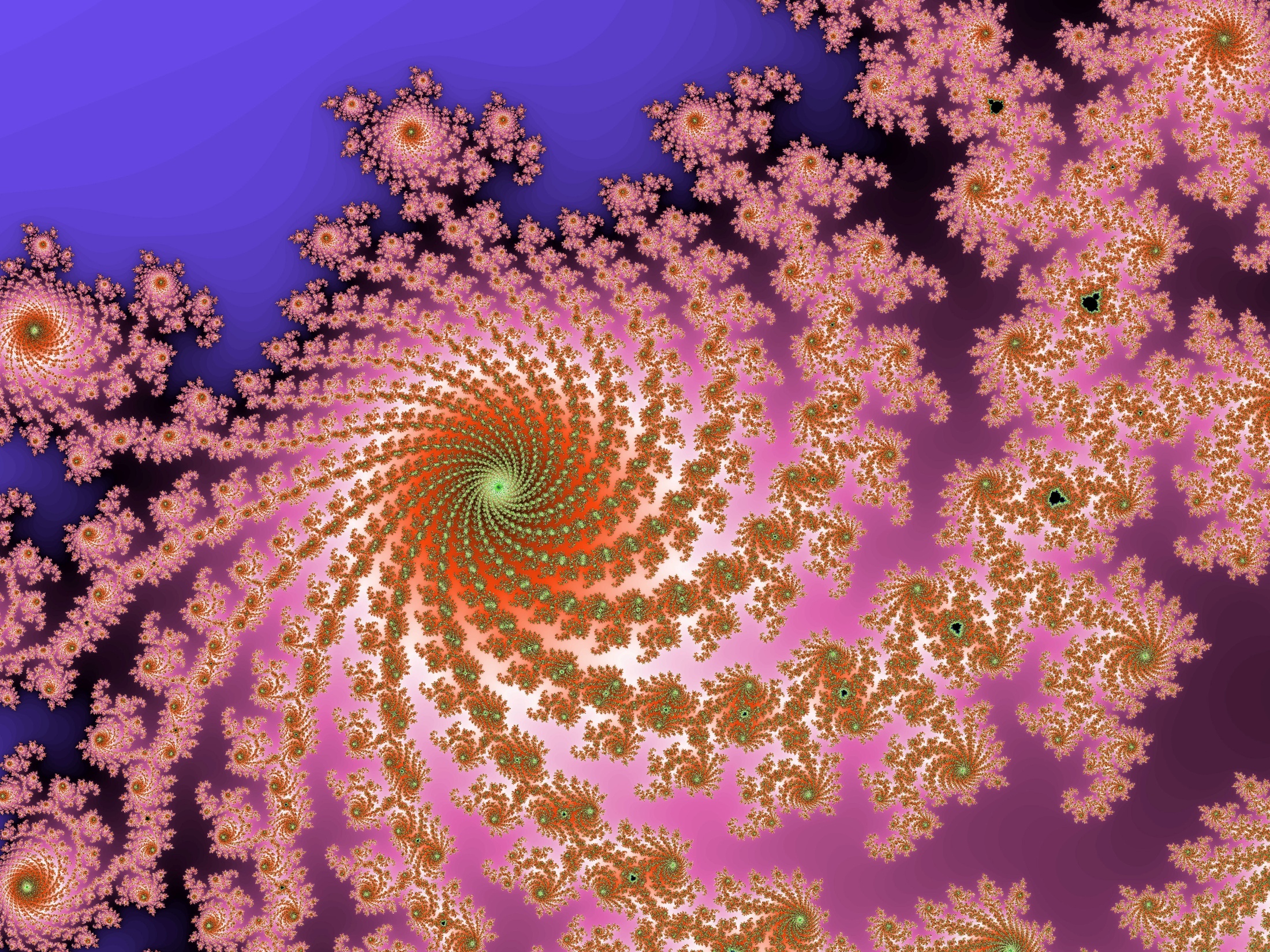 THANKS  to  CERN
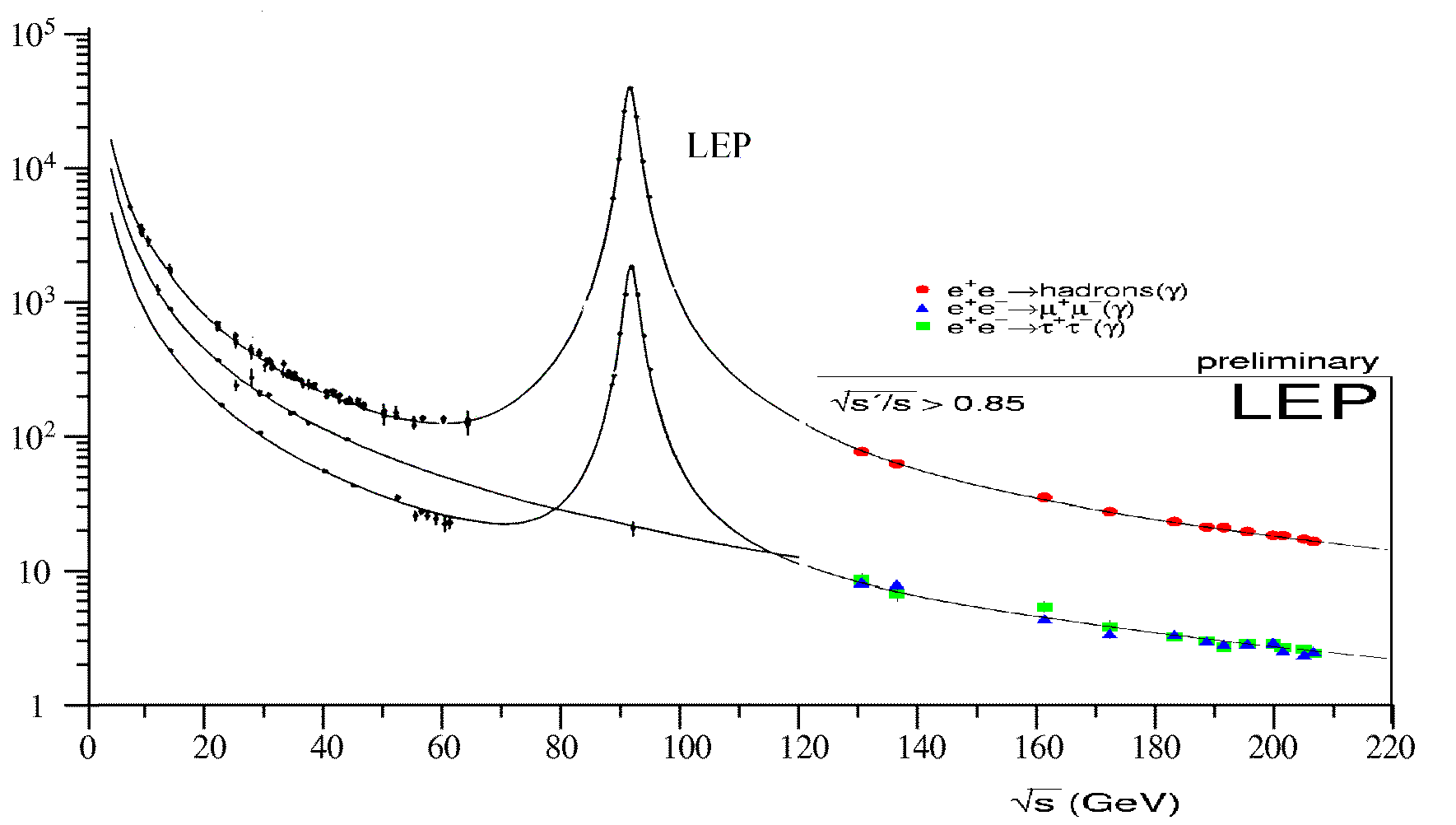 Total  cross  sections
CESR
DORIS
PEP
PETRA
TRISTAN